Adaptive Cycle
Resiliency of an organization
June 2018 – St.John’s
Presented by
Denise Ouellette
The Need of Resiliency in organization
An organization needs to be able to adapt to its environment in order to remain pertinent and to ensure financial viability. The organization needs to be resilient.
Resilience is about the organization’s capacity to experience change, while simultaneously maintaining the integrity of its key values and functions.  
The organization can’t be afraid to let go of what is no longer necessary, while staying true to its core spirit. The organization must embrace learning and innovation otherwise resiliency erodes while rigidity increases.
Charisma Trap
Stored
α
K
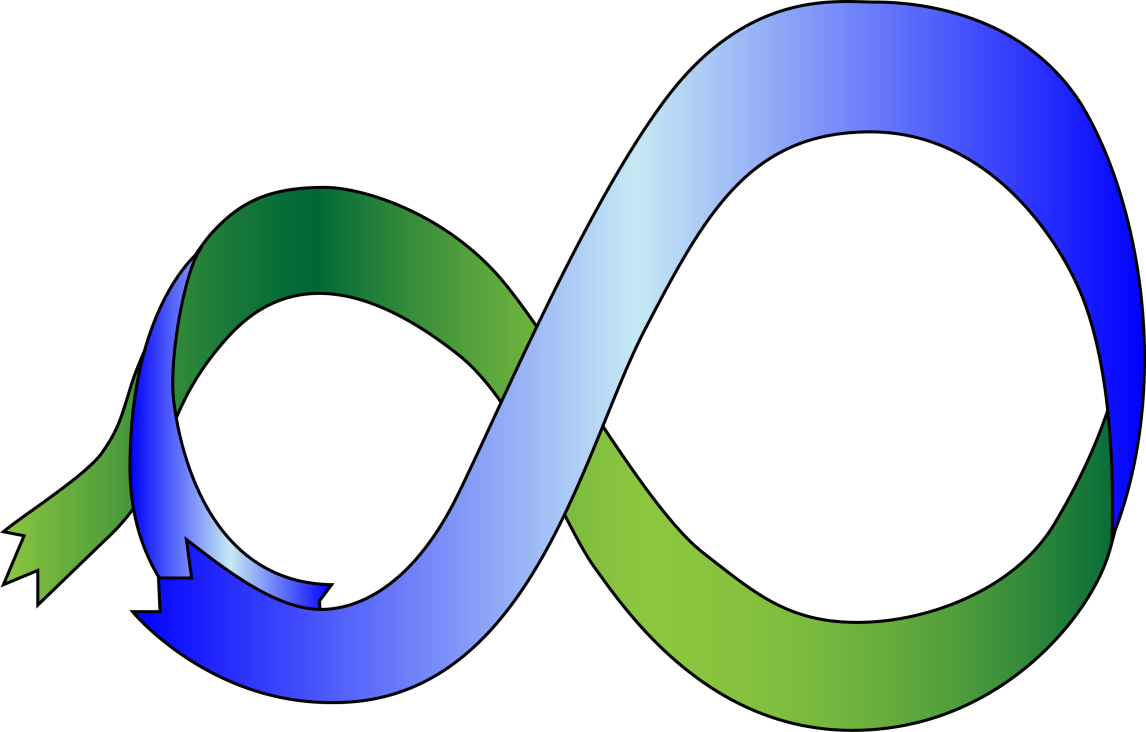 conservation
Capital
reorganization
PovertyTrap
RigidityTrap
Potential
x
exploitation
Creative destruction
Ω
r
Released
Variety
Sameness
Connectedness
Chronic disaster trap
[Speaker Notes: What is interesting about this cycle is]
Phases
The Adaptive Cycle is divided in four phases, inspired by the ecosystem, which reflects the phases that organizations or projects experience in their evolution:  
Conservation
Creative Destruction – Release 
Exploration - Reorganization – Renewal
Exploitation – Growth
Conservation phase
Mature product or program
Standards are set, with measurable benchmarks in place
Return on investment
Comfortable and easy since processes are working and clear
Employees, volunteers, and partners know what is expected of them
Sustainable, accessible resources
Phase of high visibility for the project and the organization
Transition toward Creative destruction
It is harder to get things done
Volunteers are harder to recruit
Partners are not contributing as much are usual or are no longer contributing
Some positions are harder or impossible to fill
A successful transition: Start asking tough questions
Creative destruction phase
The board, management, employees may feel lost, with the sense that the organization is going nowhere; the program or the project no longer works or resonates for the community
Board meetings may be more administrative/operational instead of strategic
Lost of interest in the organization may be generalized
The Board and Management may seemed disoriented, operating  without a clear purpose
Transition toward Reorganization
Ask the tough questions and answer them truly
Go back to the essence so we can discern what should be keep, what should we let go
A successful transition: The organisation is clear about its essence and mission
Reorganization Phase
Intense competition for available market spaces and resources occurs
New opportunities are sought and new connections made
An optimistic mood during a heady time of exploration; anything seems possible
Abundance of new ideas, new opportunity of explore, to understand
In touch and open to emergent needs; looking into new trends and partnerships
Transition toward Exploitation
Decision have to be made on which projects, programs we will develop
A successful transition: 
Resources are allocated to the chosen projects
Budget is decided
The right people are put on the project
Exploitation Phase
A clear understanding of the project chosen
A commitment to the project
The project is getting organized—now visible to the community and the environment
Changes to the original project vision may be required as the project develops by including partners and different stakeholders   
A high level of resources are drawn to bring the project into reality
Transition toward Conservation
In the course of implementation the project can change to adapt to the reality.
This is done by making sure to keep the essence of the project
To make the transition a success: put the resources needed to organize the project.
Critical Transition – Passage from one phase to the other
The moment of transition is unpredictable;
Must overcome “lag” when transitioning between phases that may be created from the need to maintain coherence (identity) and stability (resistance to change);
Requires a shift to other forms of evaluation since every phase is measured differently;
Calls for new leadership capacities (situational leadership);
Demands new and often different kinds of social connections or relationships (social capital investments);
Needs external resource re-alignments and support.
Traps
Traps are the barriers that can prevent an organization or a project from evolving, from moving from phase to phase.  
One of the major signs that help an organization or project realize it is in a trap is a feeling that the organization is not progressing, rather going in circles. 
Four (4) traps have been identified:
Rigidity 
Chronic Disaster 
Poverty 
Charisma Leader
Rigidity Trap
The Rigidity Trap is characterized by low diversities in types of members, in ideas, in types of projects. There is great capacity to focus on a singular approach, and low capacity to explore alternatives.
The organization is out of contact with its vision, its purpose, and its members. It is losing pertinence in the community.
Board and/or management by command and control severely reduce diversity in programs, in membership, in attracted volunteers. There is a low potential for change.
A mentality exists of: “We always done it this way”;
A sense of complacency within the organization: “Things are going well, why change?”
Chronic Disaster Trap
The Chronic Disaster Trap seems to have several levels of manifestation that can hinder the revival of the organization or actually destroy it:  
Ending a program without a process to replace it
Losing site of the essence of the vision and the mission
Reacting to crisis within the organization
Poverty Trap
In this trap, the organization and its potential for change are not realized. Ideas and raw materials may be abundant but nothing seems to get done. There is a lack of capacity to focus resources on a promising idea and to move them forward.
No decisions are made and the organization cannot seem to accept that it must let go of lower priority projects in order to strategically focus efforts on the higher ones;
Charisma Leader Trap
There are at least 3 ways in which the Charisma Trap hinders the evolution of an organization
The leader of the organization is appreciated but does not make the needed decisions to help the project evolve. 
The organization does not know how to deal with a leader of the project (organization), who has become an obstacle to the success of the project (organization). Since the project evolves from an initial idea, some leaders have a difficult time seeing their project veer off course from the initial vision.  
The organization seems unable to grow or sustain itself because it has become “parasitic” on the host(s) that gave it birth. There has become an over reliance on key – often founding – members of the group, on an external partner or a founder.
Your organization is resilient if…
You have project in every phases so it one does not go thru or it is a the end of its effectiveness you have one ready to go.
It helps to use the different competencies among the people of your organization.
The organization is resilient…
When it has projects in the 4 phases
When it has processes to support them when a project comes to the stage of creative destruction, in order to learn and extract the essence and let go of what is no longer needed for the organization
When it is connected to her environment and evolves with him
Why the adaptive Cycle as a tool?
Learn to listen, to be attune to messages and attentive to signs from the field, the community and the environment that may have an impact on the organization and its mission
Habitually review and scan its environment and the needs of its community, becoming adaptable or making adjustments to the program or organization as necessary, to maintain relevancy
Inspired by
France Westley, Brenda Zimmerman and Michael Quinn Patton, Getting to maybe, Vintage Canada. 
Comment`s: 
This is very good book, but there is only a few pages on the Adaptive Cycle and it is not as completed as presented during the National Convention.
France Westley is the panelist that presented this model during the BBBS of Canada 2008 Convention.
Lance H. Gunderson and C.S. Holling, Panarchy – Understanding Transformations in Human and Natural System, Island Press, Environmental Management col.
Comment:
This is a very academic book. I have it, I tried to read it, too very scientific and environmental for me. C.S. Holling inspired France Westley.